Information-Centric Networks
Section # 2.2: Internet Evolution
Instructor: George Xylomenos
Department: Informatics
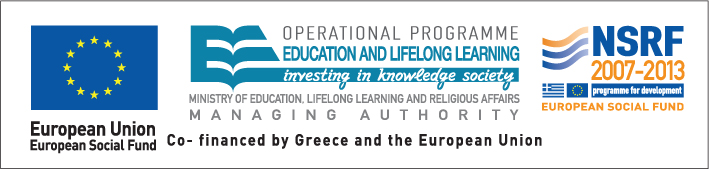 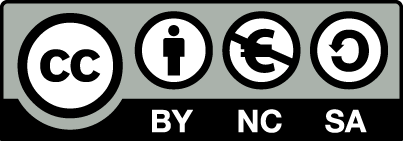 Funding
These educational materials have been developed as part of the instructors educational tasks.
The “Athens University of Economics and Business Open Courses” project only funded the reformatting of these educational materials. 
The project is being implemented as part of the Operational Program “Instruction and Lifelong Learning” and is co-financed by the European Union (European Social Fund) and national funds.
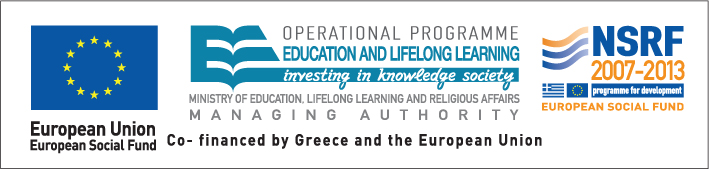 Licencing
These educational materials are subject to a Creative Commons License.
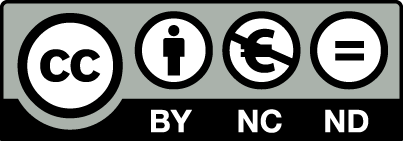 Week 2 / Paper 2
Tussle in Cyberspace: Defining Tommorow’s Internet
David D. Clark, John Wroclawski, Karen R. Sollins and Robert Braden
ACM SIGCOMM, 2002
Main point
The current Internet has grown well beyond its intended use
Different stakeholders have conflicting interests
This is the “tussle in cyberspace”
How can Internet evolution accommodate this tussle?
Information-Centric Networks
02b-4
Introduction
In the original Internet everyone had a common goal
Interconnect all the computers in the world
This common goal no longer exists
Important and powerful players are at odds with each other
Examples abound
Music exchange
Private communications
ISPs must compete and co-operate
The Internet architecture must meet new requirements
This implies new design strategies
Handling tussles is a critical issue
Information-Centric Networks
02b-5
Internet and society
The Internet is an engineering artifact
It was designed to meet specific goals
Societies are not engineered
They reflect conflicting interests
The Internet needs to reflect society
Its technical architecture must reflect the tussles of society
Stakeholders (good and bad)
Users running applications
Commercial ISPs
Private network providers
Governments and regulators
Intellectual property rights holders
Content providers
Information-Centric Networks
02b-6
Principles
The generic principle
Design for variation of outcome
The tussle should take place within the design
The design should not dictate the outcome
Two more specific principles
Modularize along tussle boundaries
Functions within a tussle space should be isolated
Counter-example: use of copyrighted names in DNS
Example: use of ToS bits for QoS instead of ports
Design for choice
All parties should be able to express choices
Example: choosing an SMTP server
Choice requires configuration
Information-Centric Networks
02b-7
Implications
Choice often requires open interfaces
Tussles often happen across interfaces
Tussle interfaces are not only about interoperability
It matters if the consequences of choice is visible
Choices made in public may be different than secret choices
Tussles have different flavors
The type of conflict may vary
Tussles evolve over time
They are multi-round processes
There is no such thing as value-neutral design
Tussles are shaped by designs
Don’t assume that you design the answer!
Information-Centric Networks
02b-8
Tussle spaces: Economics
Economics
Provider vs. provider and provider vs. consumer
The drivers of investment are greed and fear
Greed is obvious, fear is less so
Specific examples of economic tussles
How can the design promote competition?
Provider lock-in from IP addressing
A consumer should be able to easily move to another ISP
Addresses should not be confused with identities
Value pricing
ISPs charge business and residential consumers differently
Should a residential customer hide a server behind a tunnel?
Information-Centric Networks
02b-9
Tussle spaces: Economics
Residential broadband access
Broadband access requires low level access to the cables
Open access forces telcos to open their networks
But then who would invest in optical fiber? Municipalities?
Optical fiber systems should be design for open access
Competitive wide area access
Customers cannot choose their wide area providers
They have to live with the choices of their ISPs
The Internet should support source routing at the provider level
But payments must also be considered in the design
Overlays may have role to play there
Information-Centric Networks
02b-10
Tussle spaces: Trust
Internet uses do not trust each other (with good reason!)
This has led to a proliferation of firewalls
Whatever is not permitted, gets dropped
Firewalls violate the architecture and inhibit innovation
But they respond to a genuine user need
Users should be able to indicate their control choices
Endpoints should not invest effort before verification
Third parties are also needed in many cases
Banks, credit card companies, certificate agencies
Users should be able to explicitly select third party mediators
What about identities on the Internet?
Probably no single solution is perfect
Many users also value anonymity
Information-Centric Networks
02b-11
Tussle spaces: Openness
The open nature of the Internet has many benefits
Users can freely select servers and services
New application and uses spring up all the time
But openness is not good for everyone
Openness means competition (fear!)
Entrenched providers prefer closed systems
Vertical integration does not prevent openness
A provider may have cables, access routers and services
This does not require proprietary interfaces
The critical issue is to allow innovation
We need transparent packet carriage
New protocols can evolve over this basic service
Information-Centric Networks
02b-12
The future of the E2E arguments
The E2E argument
The network should not do what can be done at the endpoints
Innovation: the network can work with many applications
Reliability: there are no scattered points of failure
The Internet E2E principles are eroding
Loss of trust (firewalls)
ISP desire for control (application filtering)
Third party data capture (wiretapping)
Web optimizations (caches)
There is simple way out of this
Accept that these things will happen
Think of how the design can accommodate them
Information-Centric Networks
02b-13
Separation of policy and mechanism
A good design should be policy-free
Provide mechanisms upon which policies can be built
Maybe too simplistic: are there value-neutral designs?
The range of mechanisms available limits feasible policies!
Try to discover the value-neutral parts
Lessons for designers
Many good ideas have failed (multicast, explicit QoS)
Remember that you need business drivers (greed and fear!)
Greed: providers should get something out of their investment
Fear: users should be able to choose a provider that made it
One should analyze and manage the tussles of a design
Primary lesson: the Internet is part of our society
Its evolution requires also thinking about society
Information-Centric Networks
02b-14
End of Section # 2.2
Course: Information-Centric Networks, Section # 2.2: Internet Evolution
Instructor: George Xylomenos, Department: Informatics
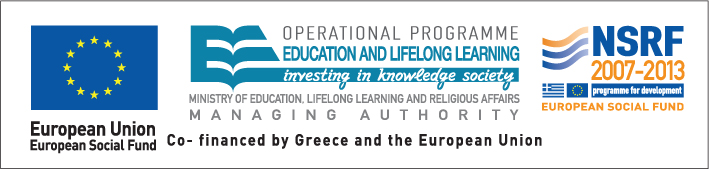 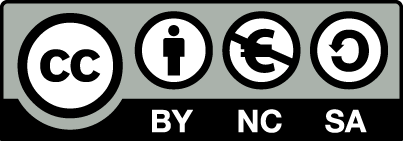